Викторина «Знаете ли Вы коми язык?»
Для родителей и педагогов
Составила - Гилязова Елизавета Андреевна
2021 год
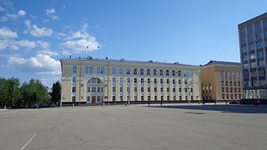 Какие языки (язык) являются 
в Республике Коми государственными?
А) коми и русский;  Б) коми язык;  В) русский язык.
2. Язык коми относится:
А) к славянской группе; Б) к финно-угорской группе.
В Республике Коми два государственных языка – коми и русский.
 В 1992 году был принят закон 
о двух государственных языках.
3. В названиях многих рек встречается часть «ВА» ( Эжва, Колва, Москва, Нева ). 
Что означает в коми языке слово «ВА»?
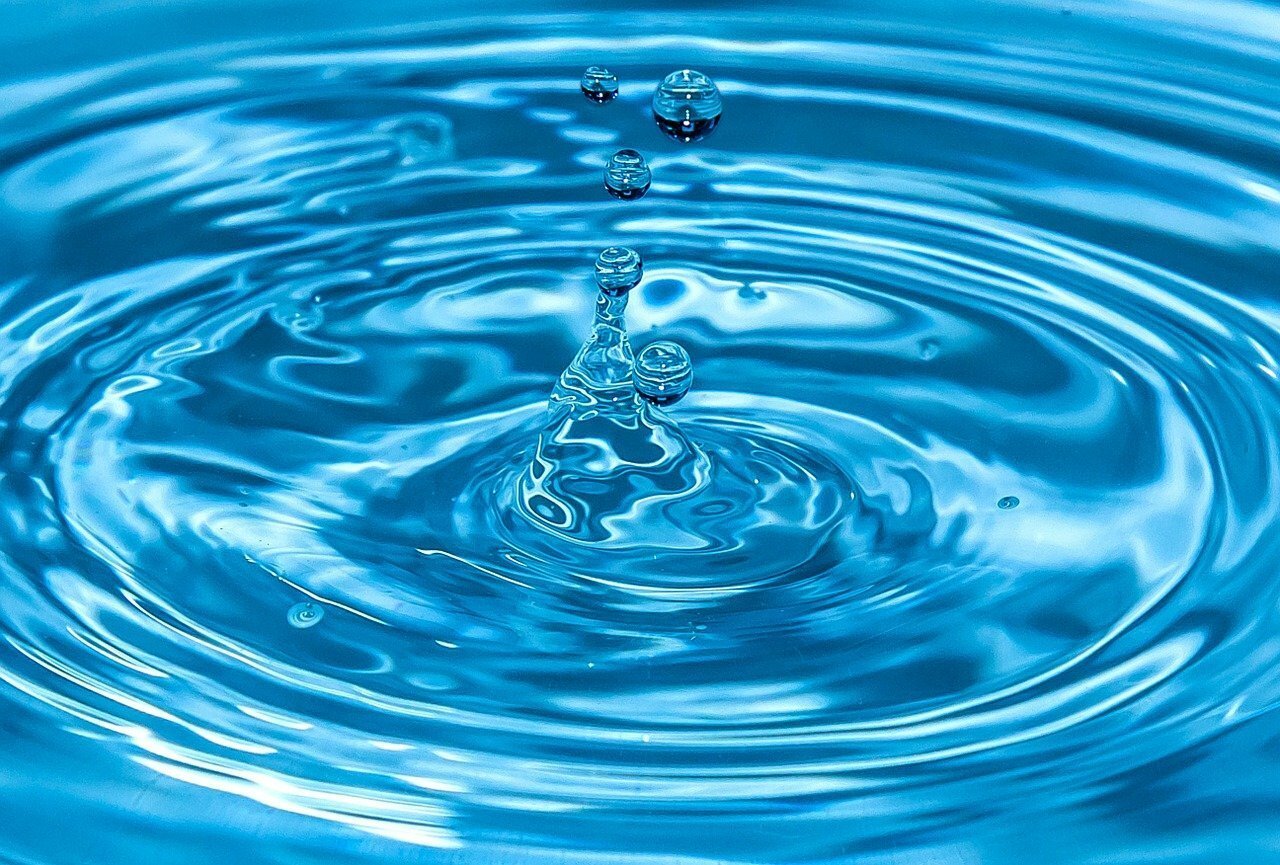 А) река; Б) вода; В) роса.
4. Недавно на коми телевидении появился канал «Юрган».  
Что в переводе с коми языка на русский означает это слово?
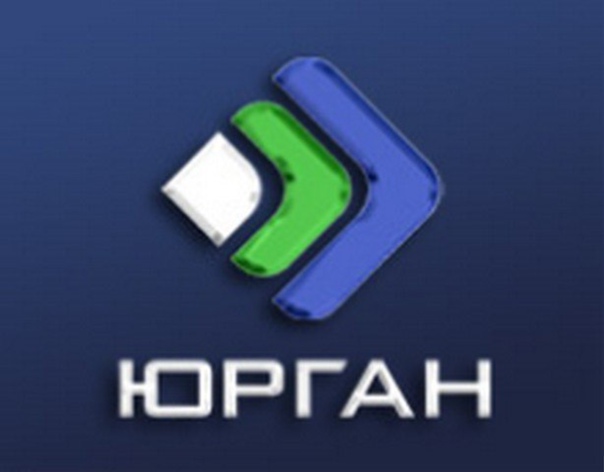 Звучащий
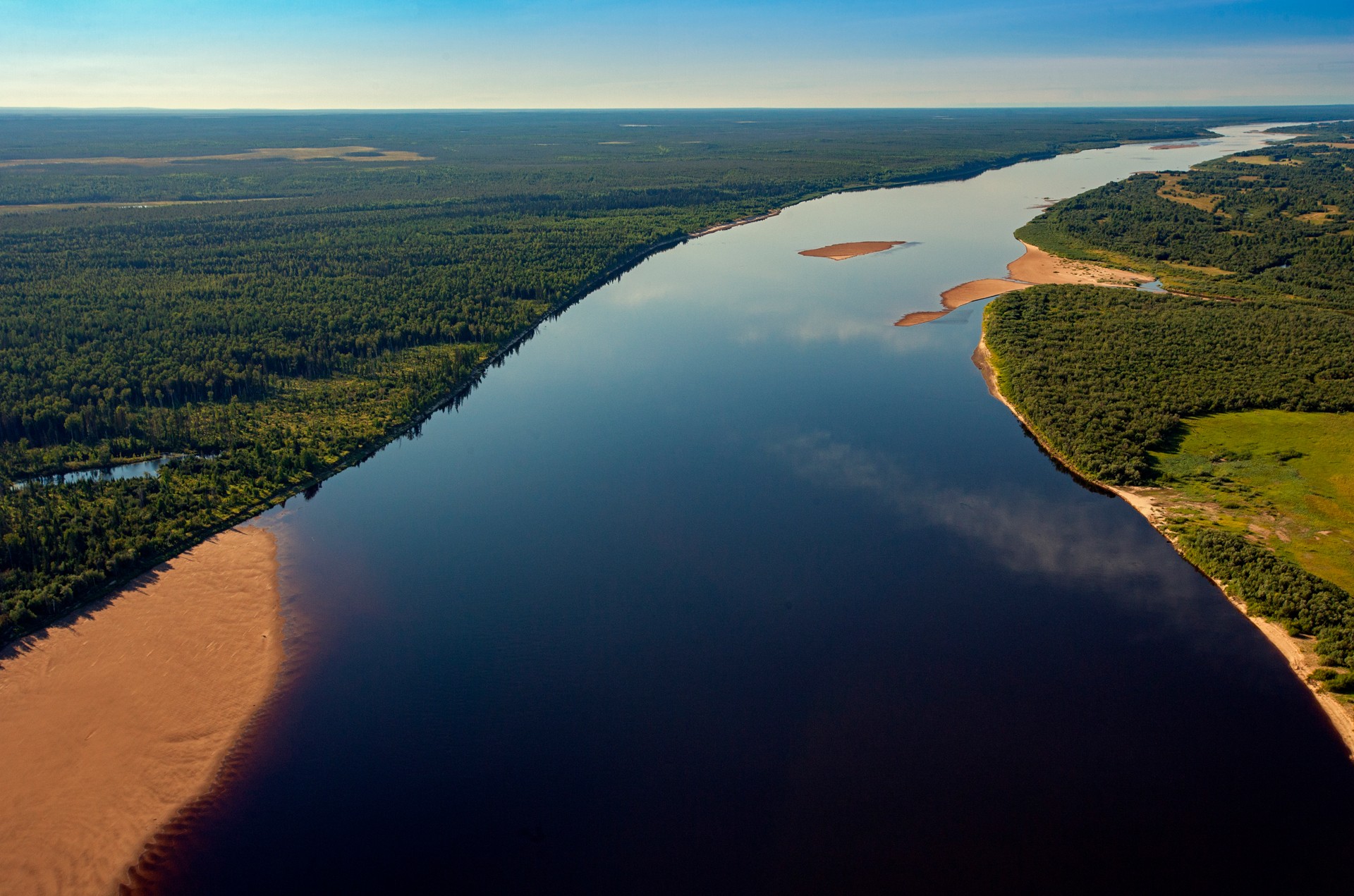 5. Какая буква в коми языке является словом?
 Что оно обозначает?
А) Ё; Б) Я; В) Ю
7. Какие слова коми языка вошли в русский язык?
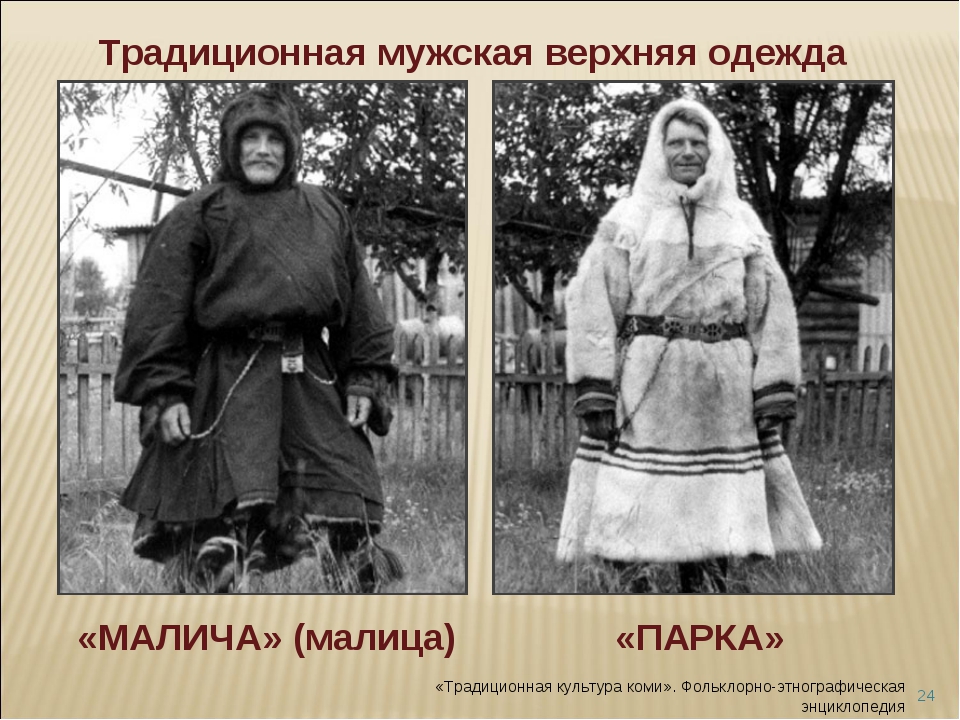 1. Пимы 
2. Малица
3. Парка
Па́рка — длинная тёплая куртка, как правило, с капюшоном., Исторически парки шились из шкур мехом наружу и надевались в сильные морозы поверх малицы. Малица же шилась мехом внутрь, и надевалась на голое тело.
8 . Первая коми азбука называлась «АНБУР». Почему она была так названа?
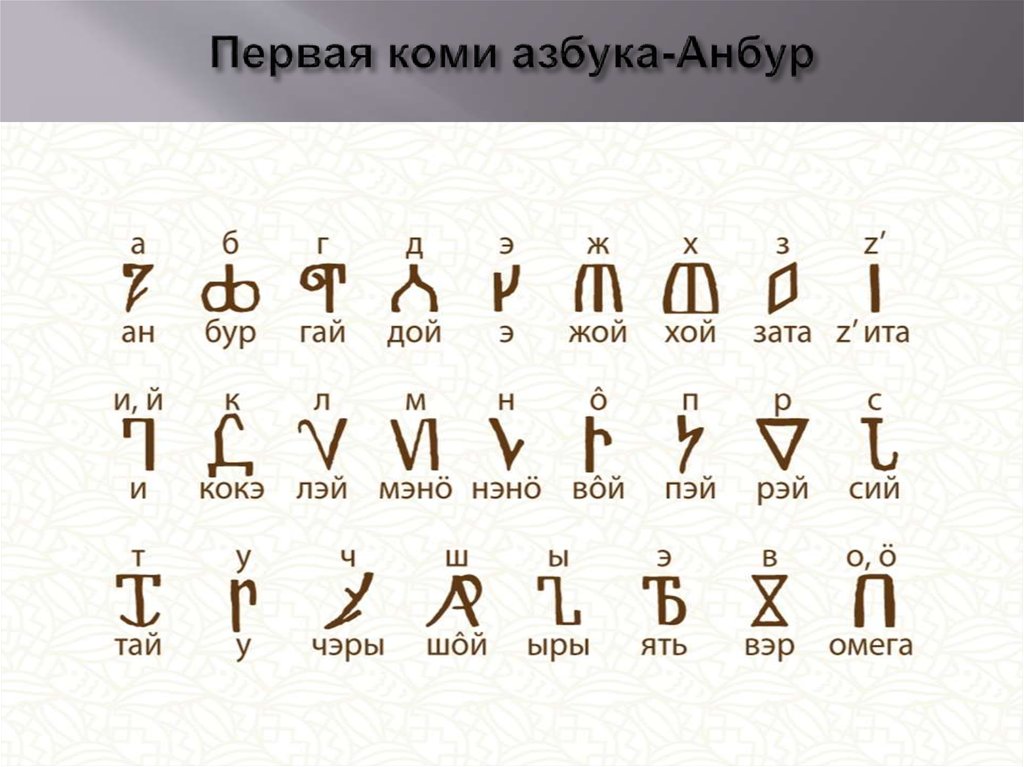 Первая коми азбука получила своё название по первым буквам – «АН» и «БУР»
9. Назовите основоположника коми литературы.
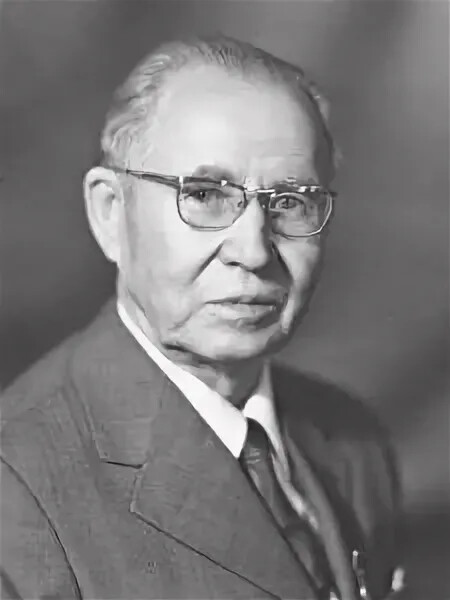 А) Виктор Савин; Б) Иван Куратов; В) Василий Лыткин.
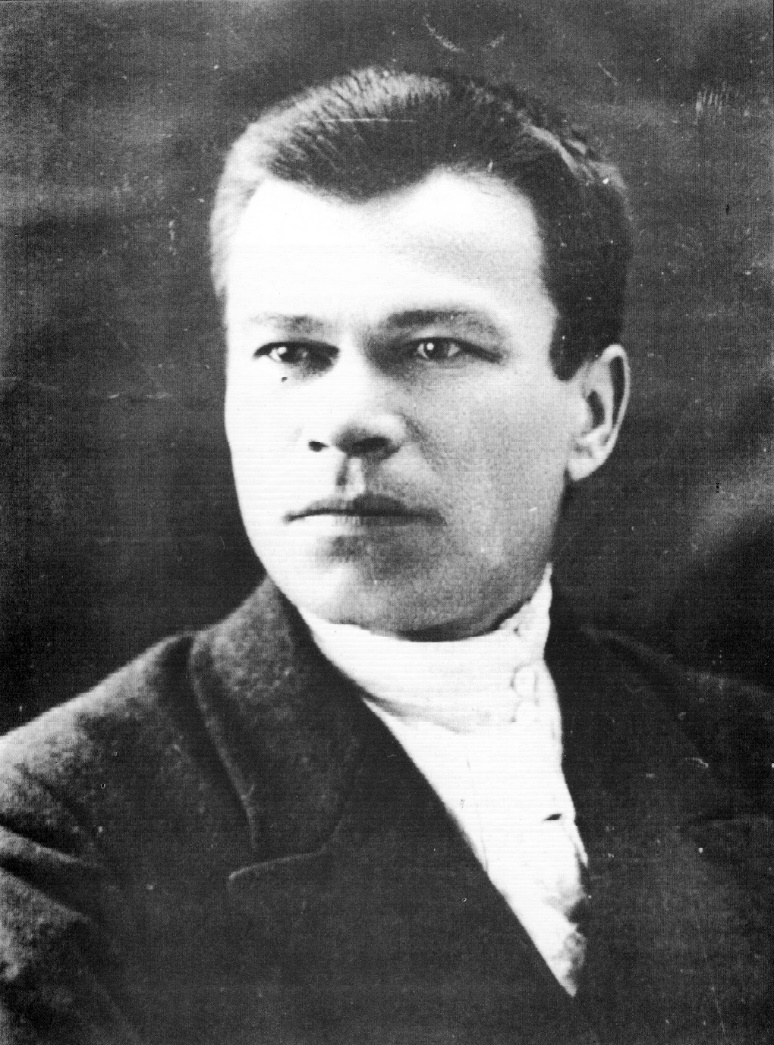 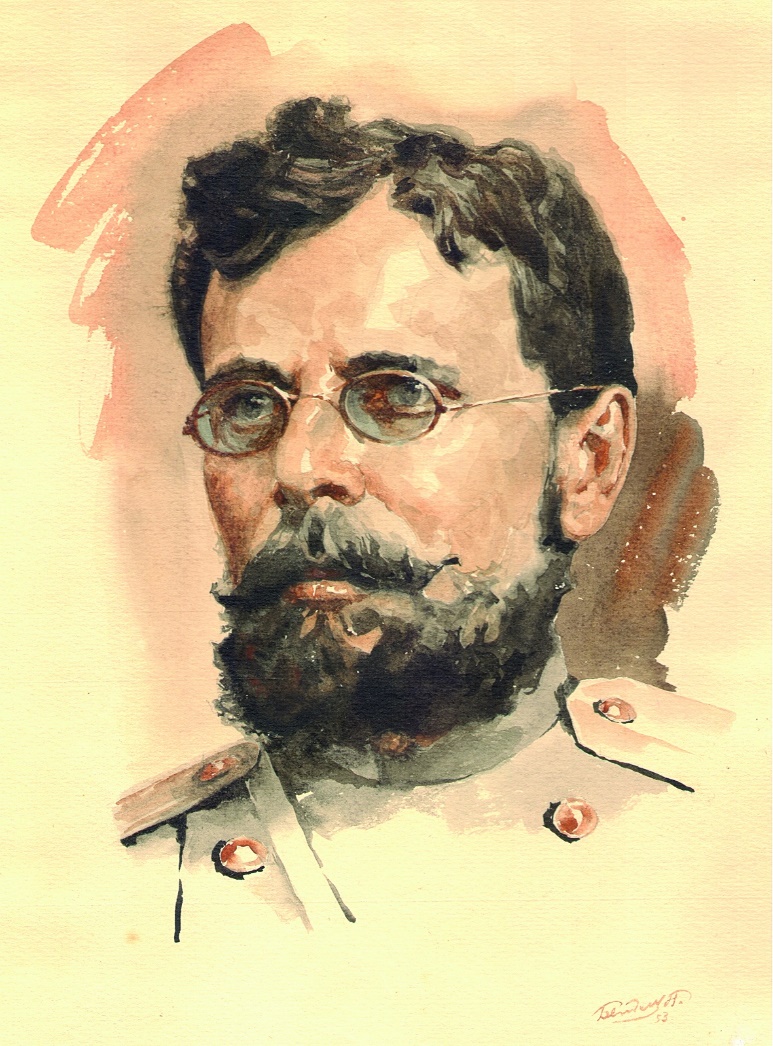 Виктор Савин 1888- 1943
Василий Лыткин 1895 - 1981
Иван Куратов 1839 - 1875
10. Назовите автора слов Государственного гимна Республики Коми.
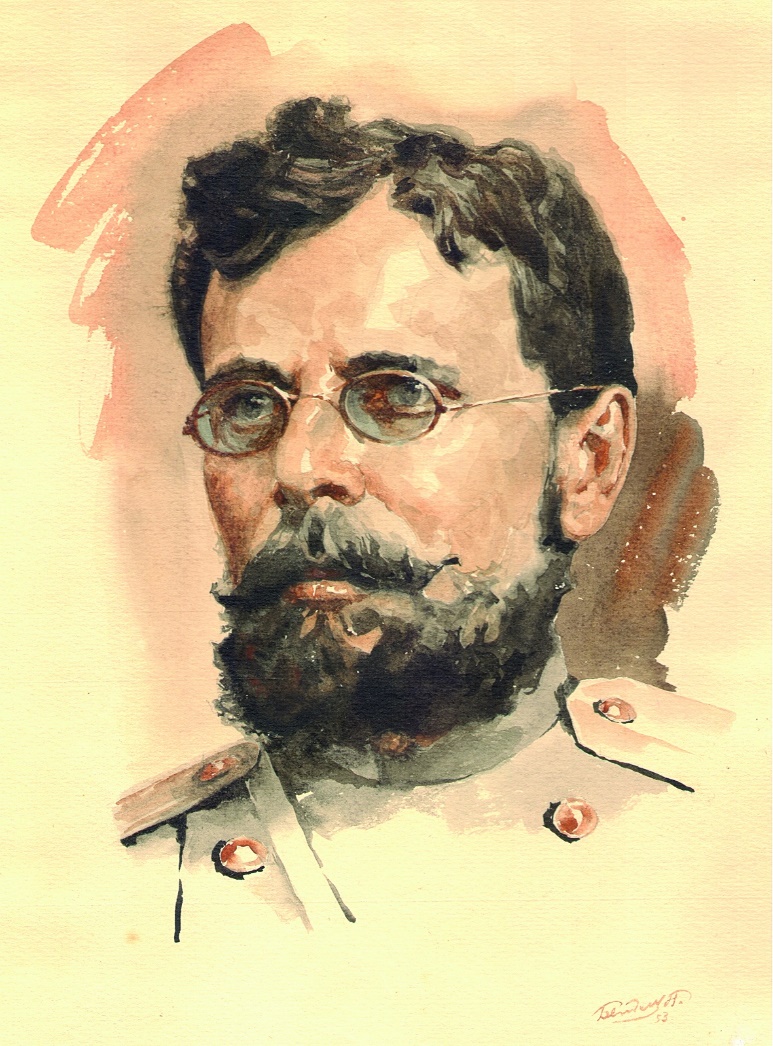 А) Виктор Савин; Б) Иван Куратов; В) Яков Перепелица.
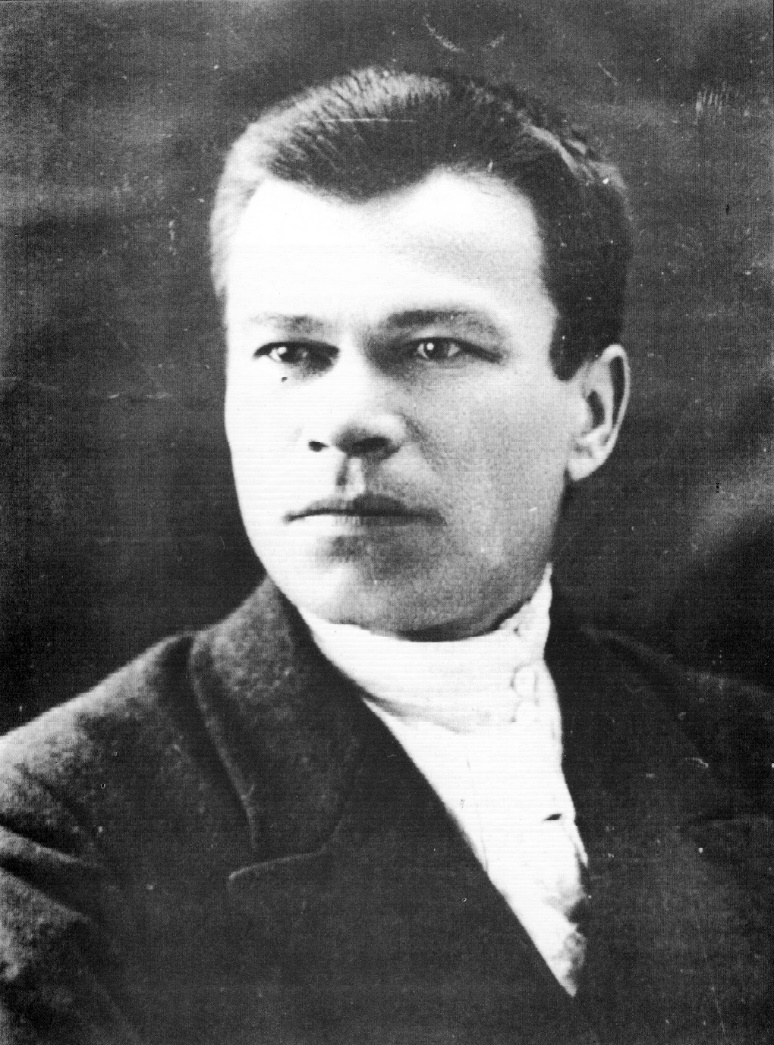 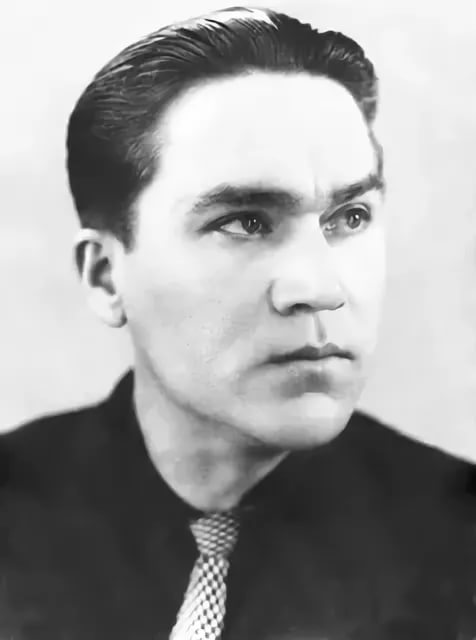 Иван Куратов 1839 - 1875
Виктор Савин 1888- 1943
Яков Перепелица 1927 - 1990
10. Назовите цветок,
 по легенде семена этого цветка появились от слез этой девушки Марьи, 
которую родители выдали замуж за богатого жениха против ее воли.
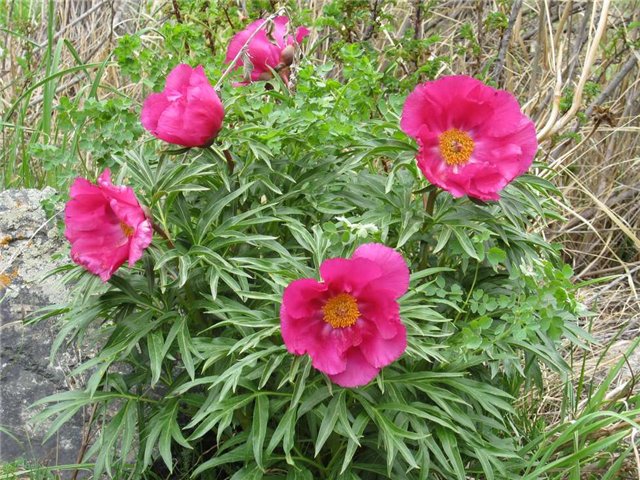 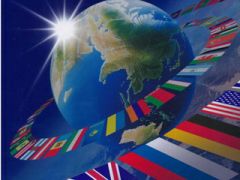 Рейтинг: 
10 самых сложных языков
1. Китайский. 
2. Арабский. 
3. Туюка 
4. Венгерский. 
5. Японский. 
6. Навахо. 
7. Эстонский. 
8. Баскский 
9. Польский. 
10. Исландский